WELCOME
Culture of Safety
Survey Debrief for Blood Bank
Introductions
Facilitator
Notetaker
Video Chat Guidelines
Overview for Today
2019 COS
Results
Action Items
Feedback
Open, Honest, Confidential
Meaningful Feedback
Next Steps
Purpose
Culture of Safety is the opportunity to share your thoughts on how safety is impacting you and engage in cultural process improvement.
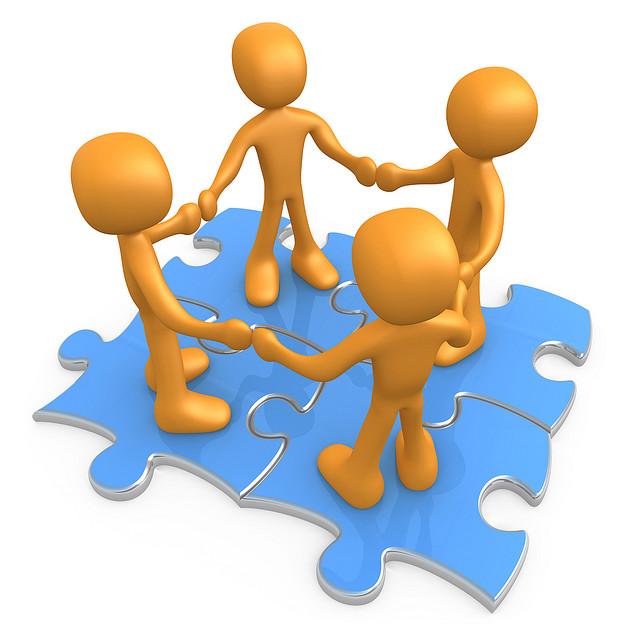 2019 COS Results
Our Strengths
Our Opportunities
Leadership
Improvement Readiness
Communication with other work settings.
Teamwork
Action ItemsCOS 2019
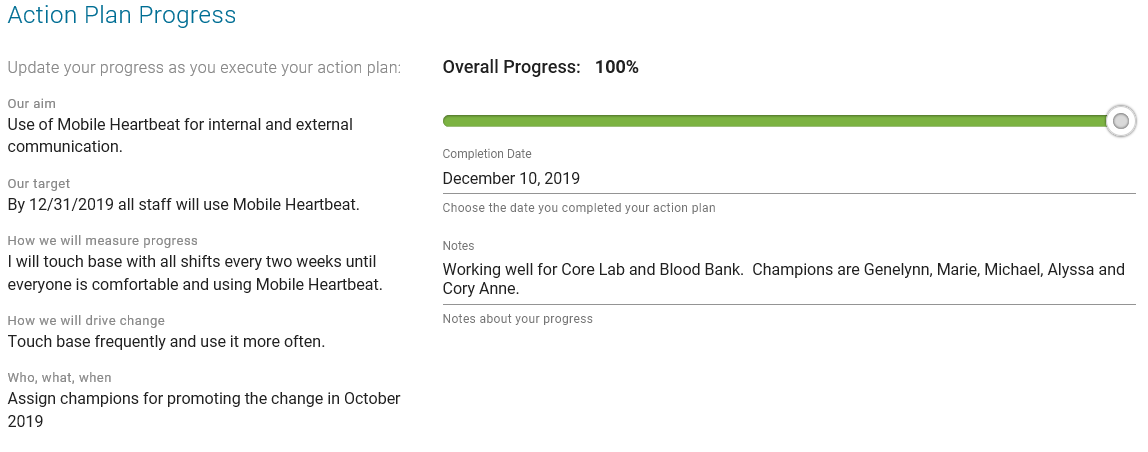 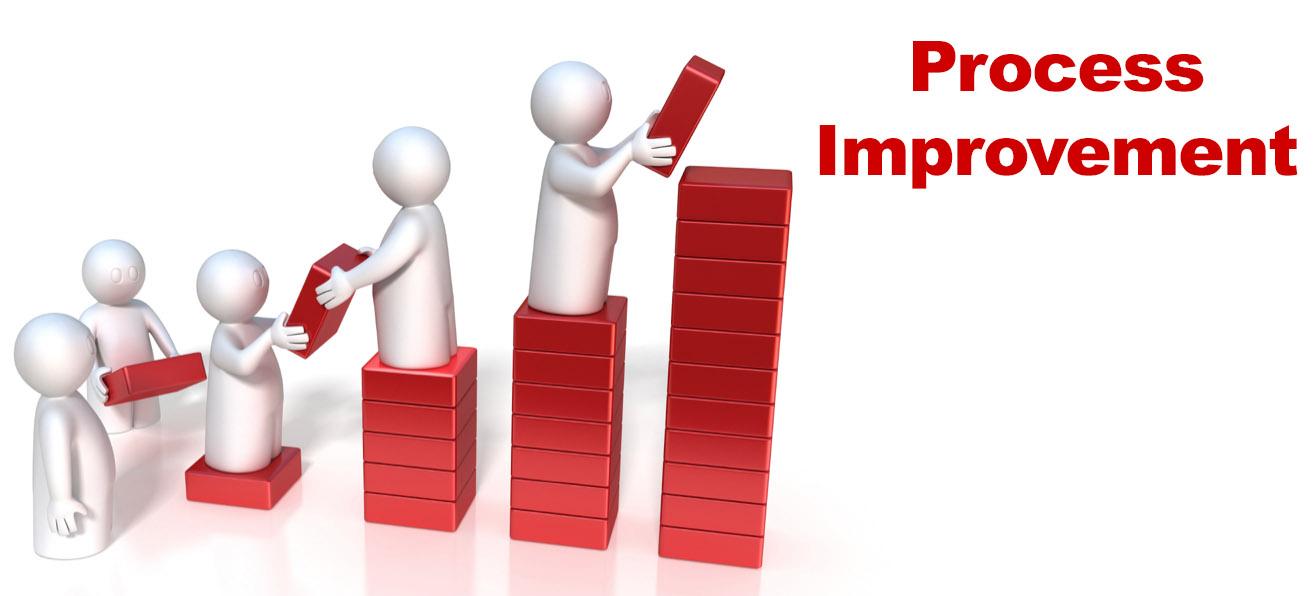 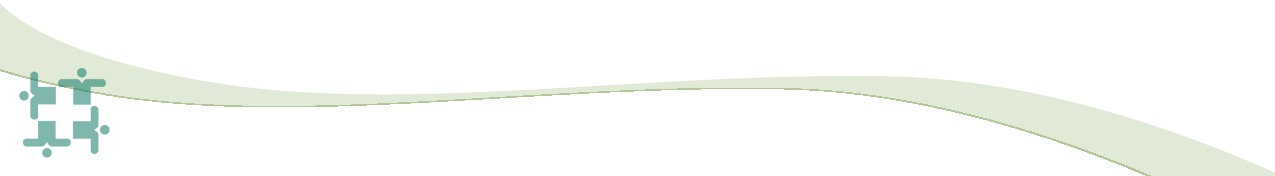 2021 COS Results
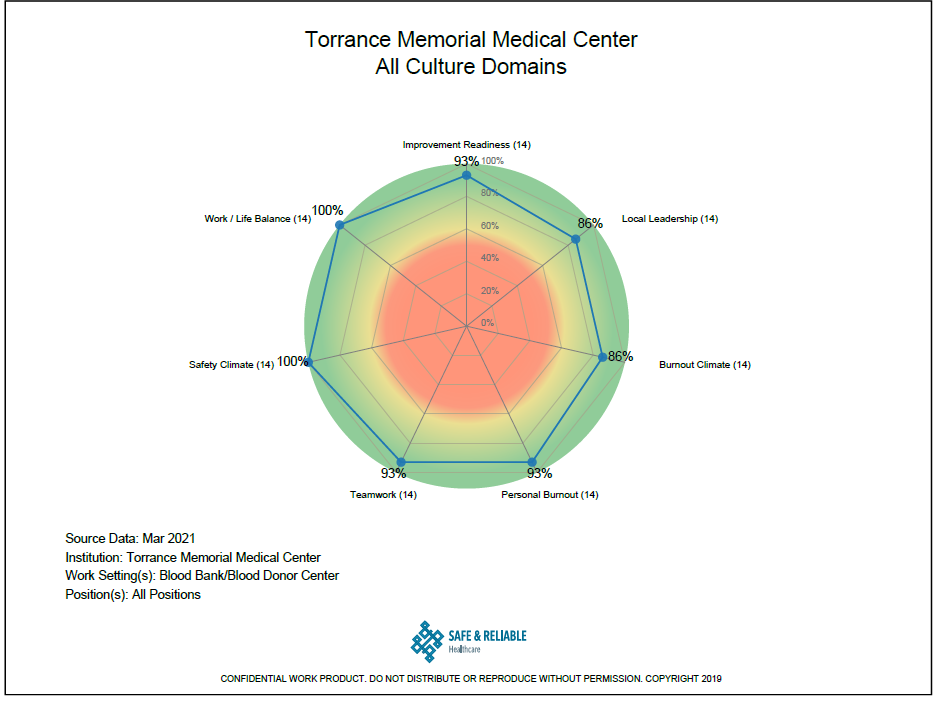 Summary of Results
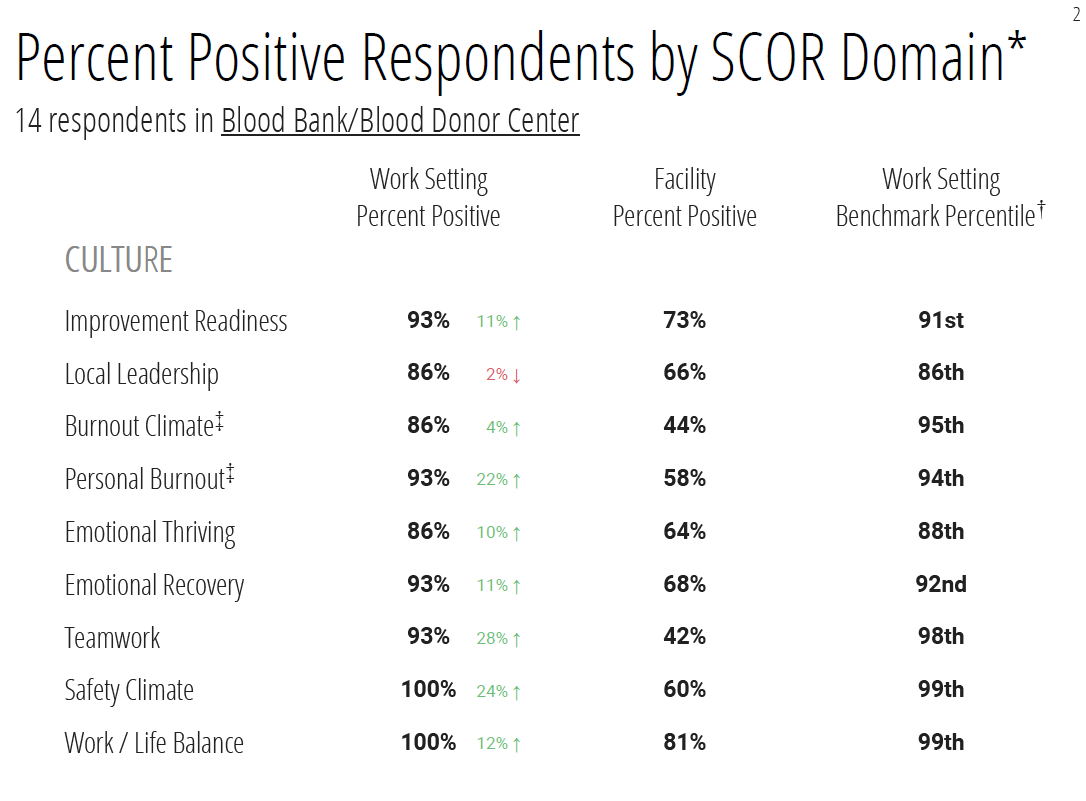 2021 COS Results
Our Opportunities
Our Strengths
Safety Climate
Improvement Readiness
Teamwork
Local Leadership
Strengths
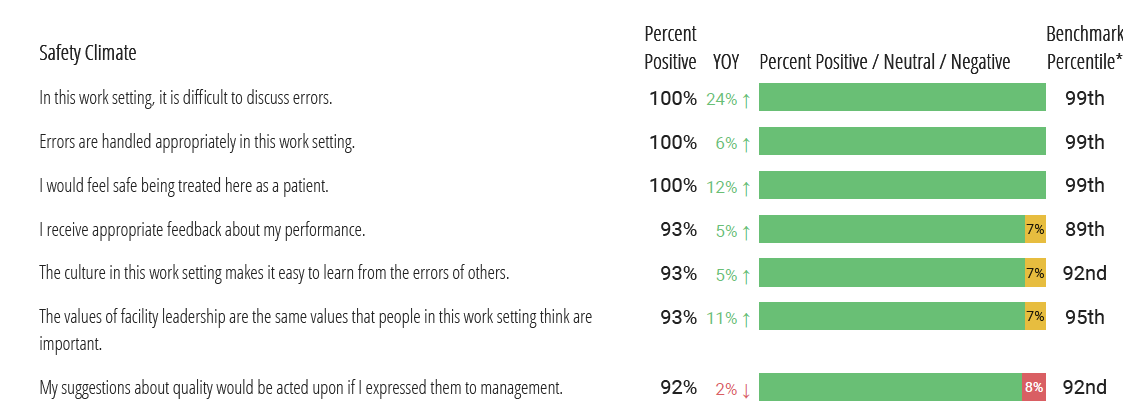 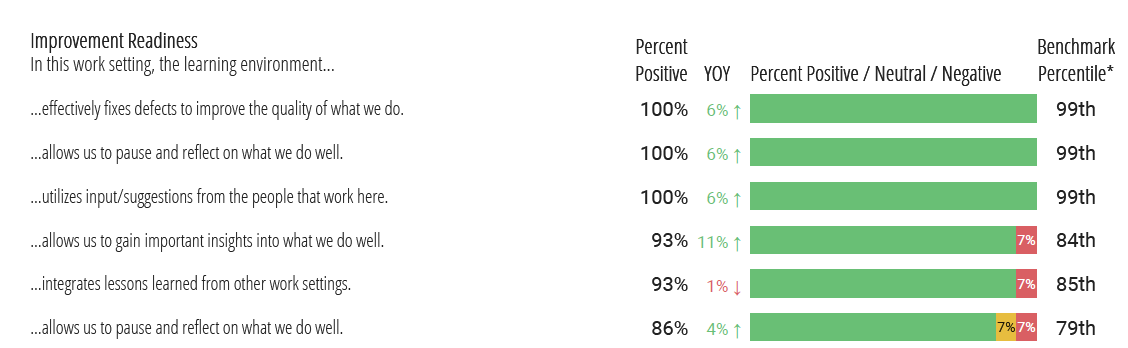 Strengths cont.
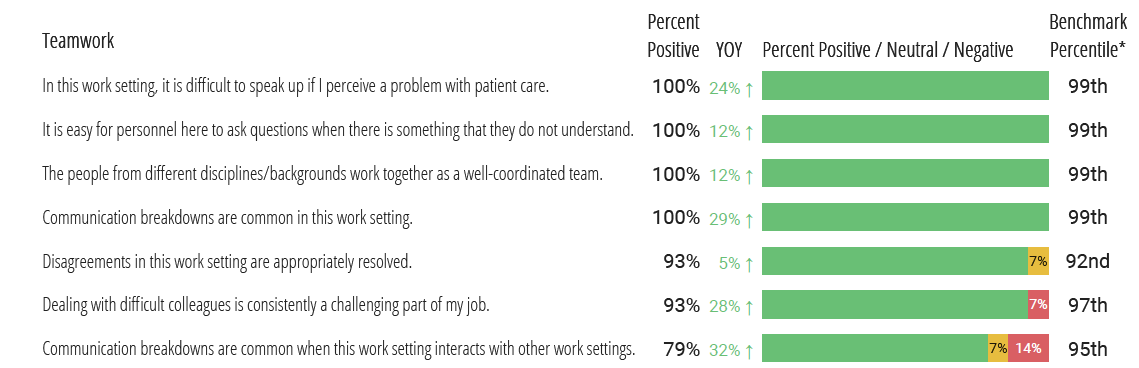 Opportunities
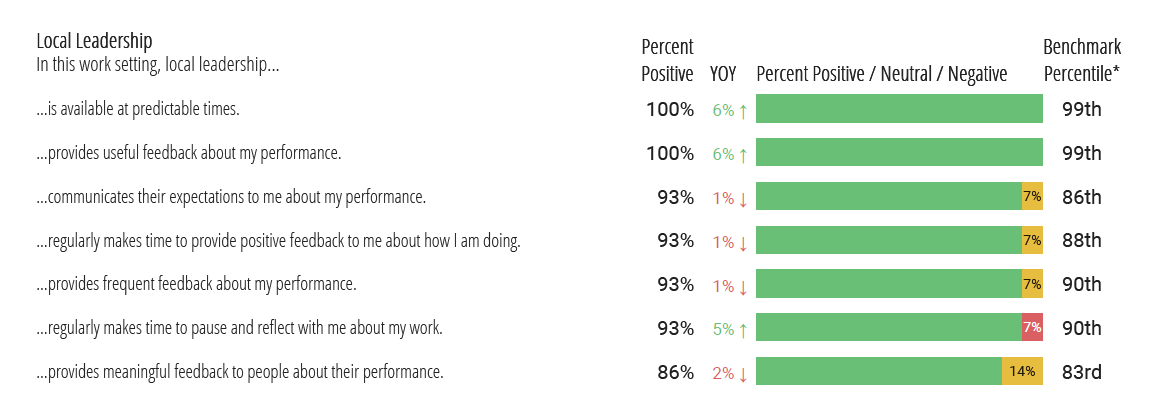 Summary of Feedback
(Insert Bullet points of most important or discussed points from today’s session.)
Next Steps
CONFIDENTIAL DATA SHARED WITH MANAGEMENT
TEAM DEVELOPS ACTION PLANS
IMPLEMENTATION
FEEDBACK